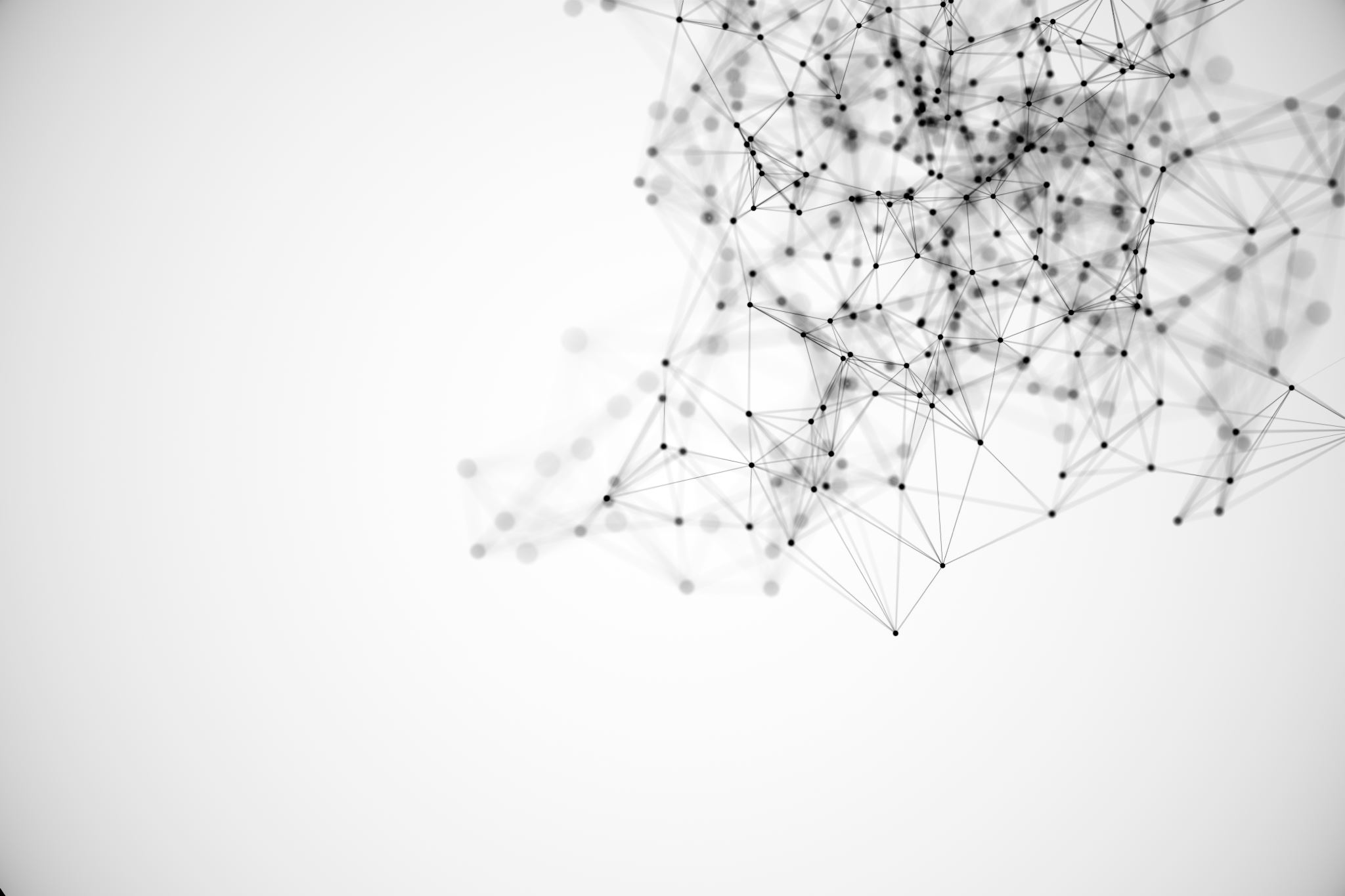 Zlomky
25 kapitol z didaktiky matematiky


Bc. Ihradská, Bc. Koššová, Bc. Slobodová, Bc. Trnková
Metodológia
Teoretickým nástrojom je teória separovaných a generických modelov
Teória reifikácie – 5 fáz: 
procesy na objektoch  interiorizácia  kondenzácia  reifikácia  nový objekt
Teória reifikácie a teória modelov sú prepojené mnohými spôsobmi, dopĺňajú sa
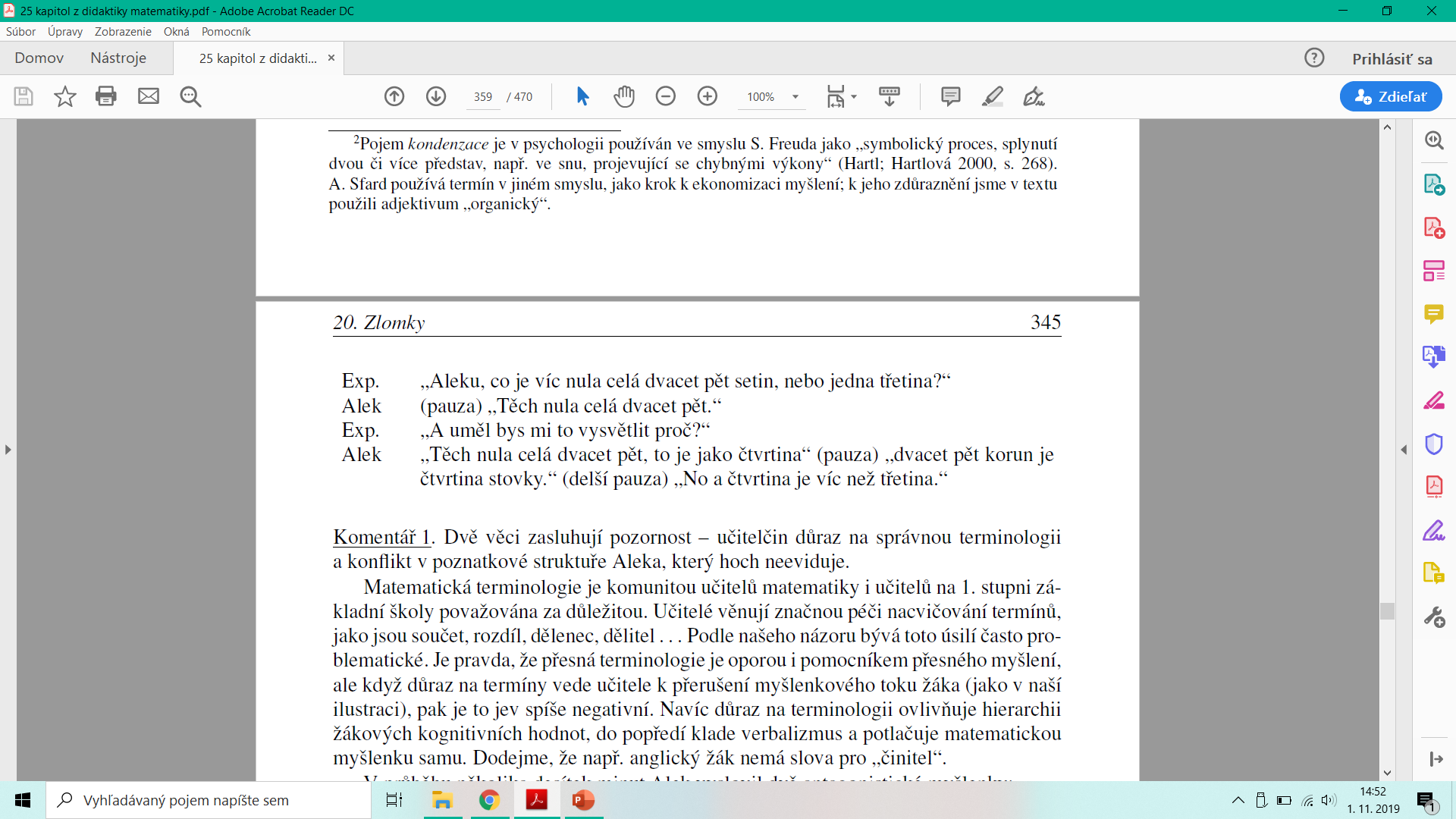 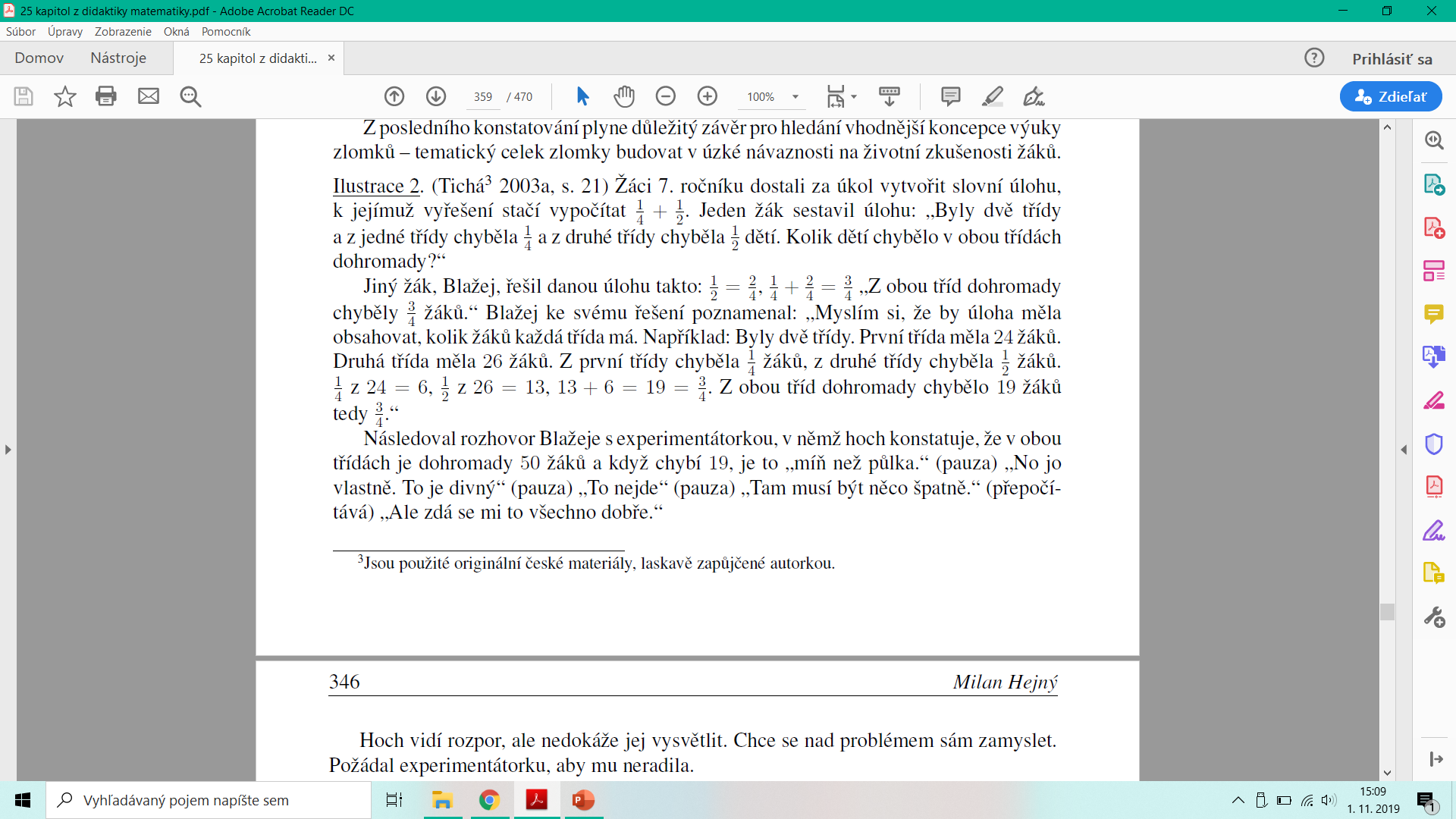 Úloha zostavená prvým žiakom
Blažejov spôsob riešenia úlohy a jeho žiadosť
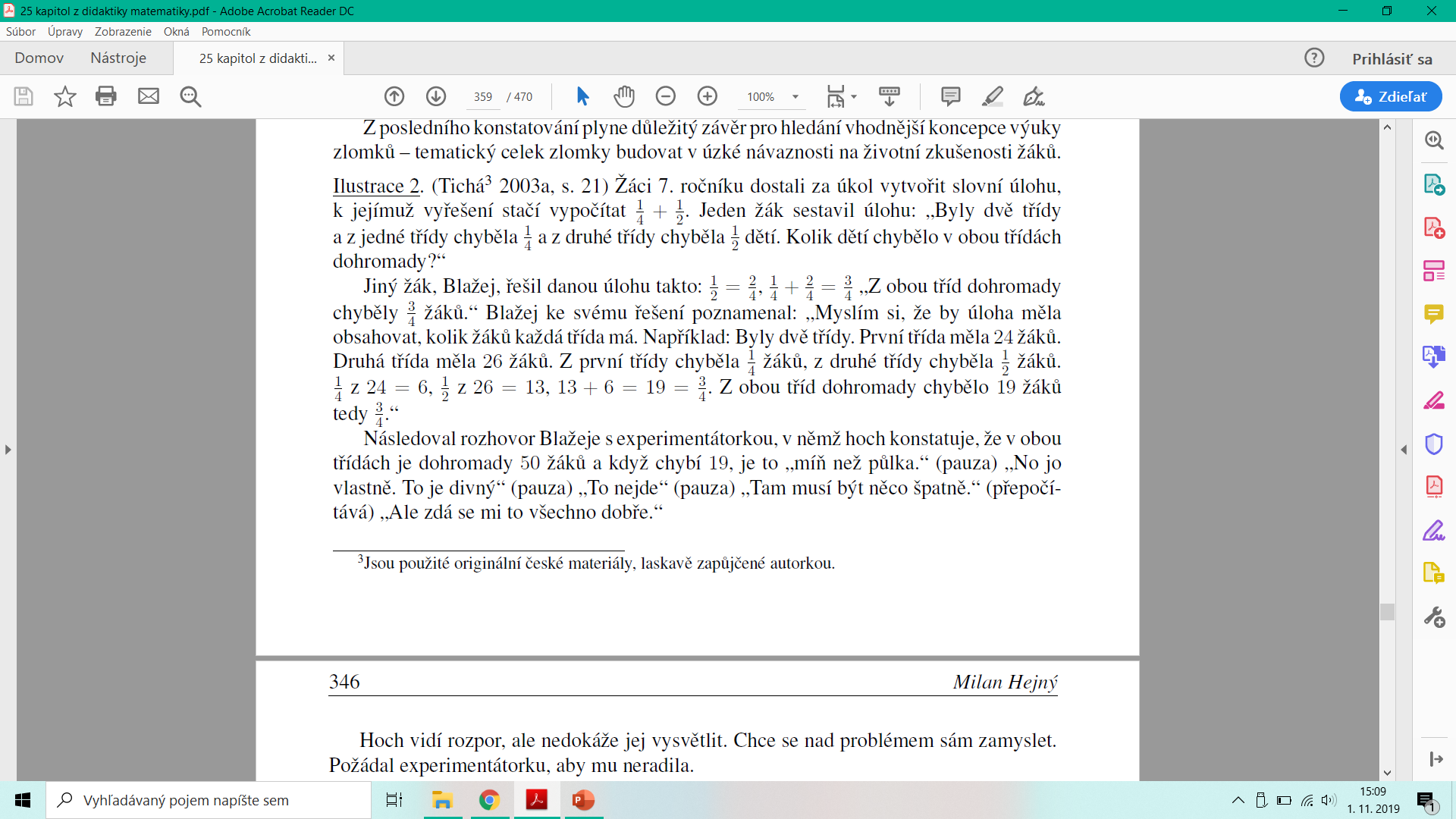 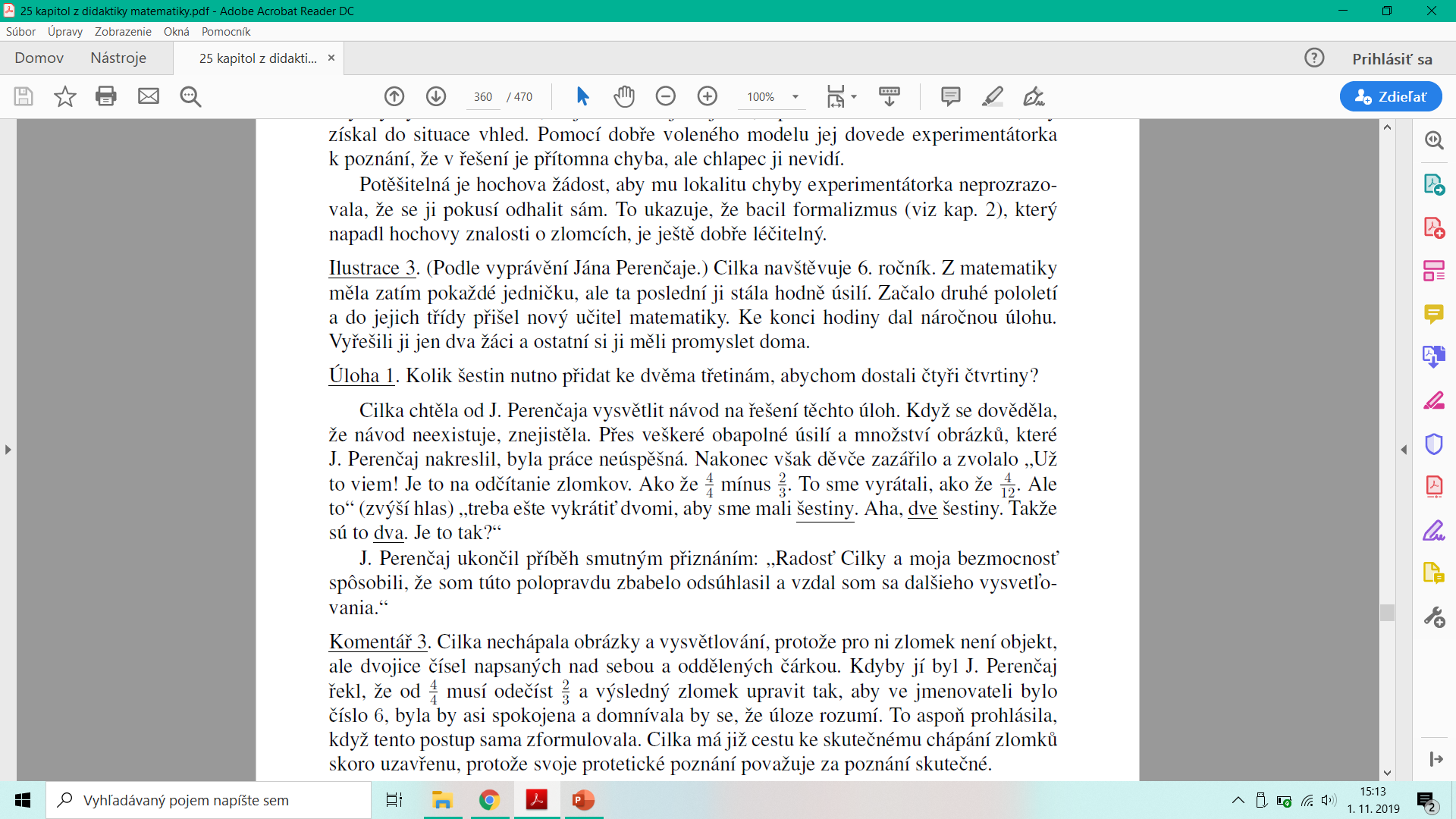 Pre Cilku zlomok nie je objekt, ale dvojica čísel nad sebou, ktoré sú oddelené čiarkou
Zhrnutie
Žiak má pravidla práce so zlomkami uchované v pamäti, ale nedokáže:
použiť jazyk zlomkov pri modelovaní reálnych situácií
zo známych pravidiel vyvodiť ďalšie pravidlá
rekonštruovať zabudnuté pravidlá
argumentačne zdôvodniť pravidlá
Poučenie z histórie - zdrojom pre porozumenie ontogenéze zlomkov je ich fylogenéza
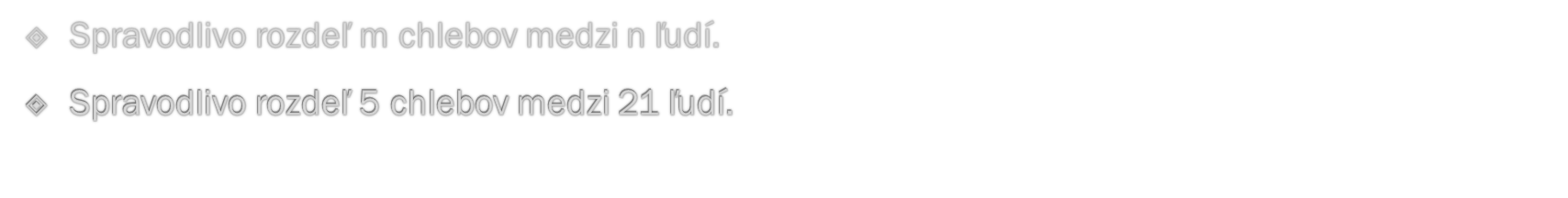 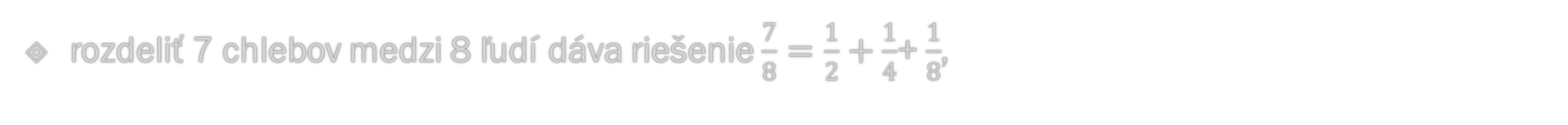 Pojem zlomku je  založený na konštrukcii:
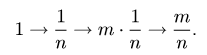 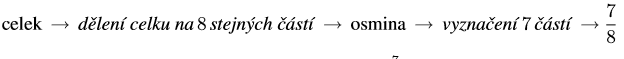 Kmeňové zlomky ako tematický celok
Dve  edukačné stratégie otvárania sveta kmeňovými zlomkami inšpirované históriou:
	1. sémantická – experimentálne vyučovanie v 5. a 6. 	ročníku
	2. komplexná  -  experimentálne vyučovanie v 7. 	ročníku
Sémantická stratégia
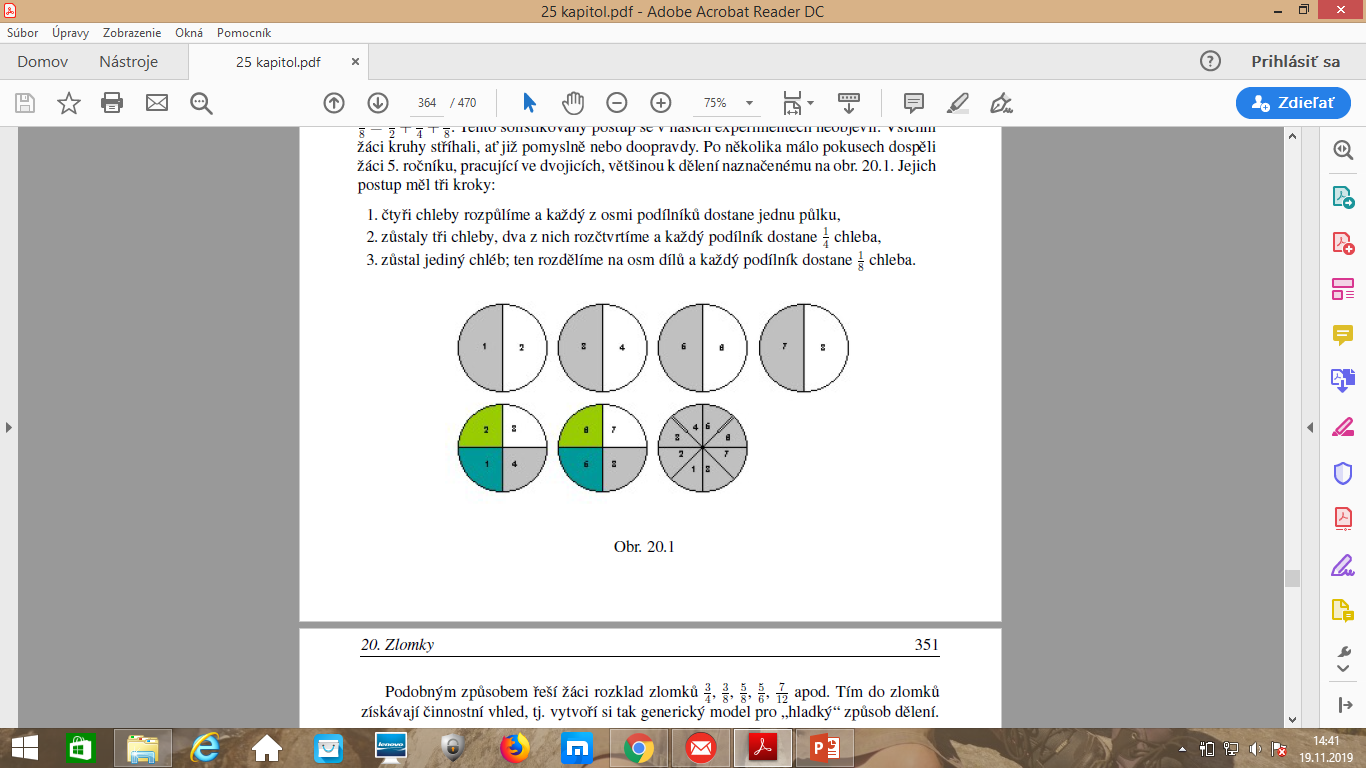 Sémantická stratégia
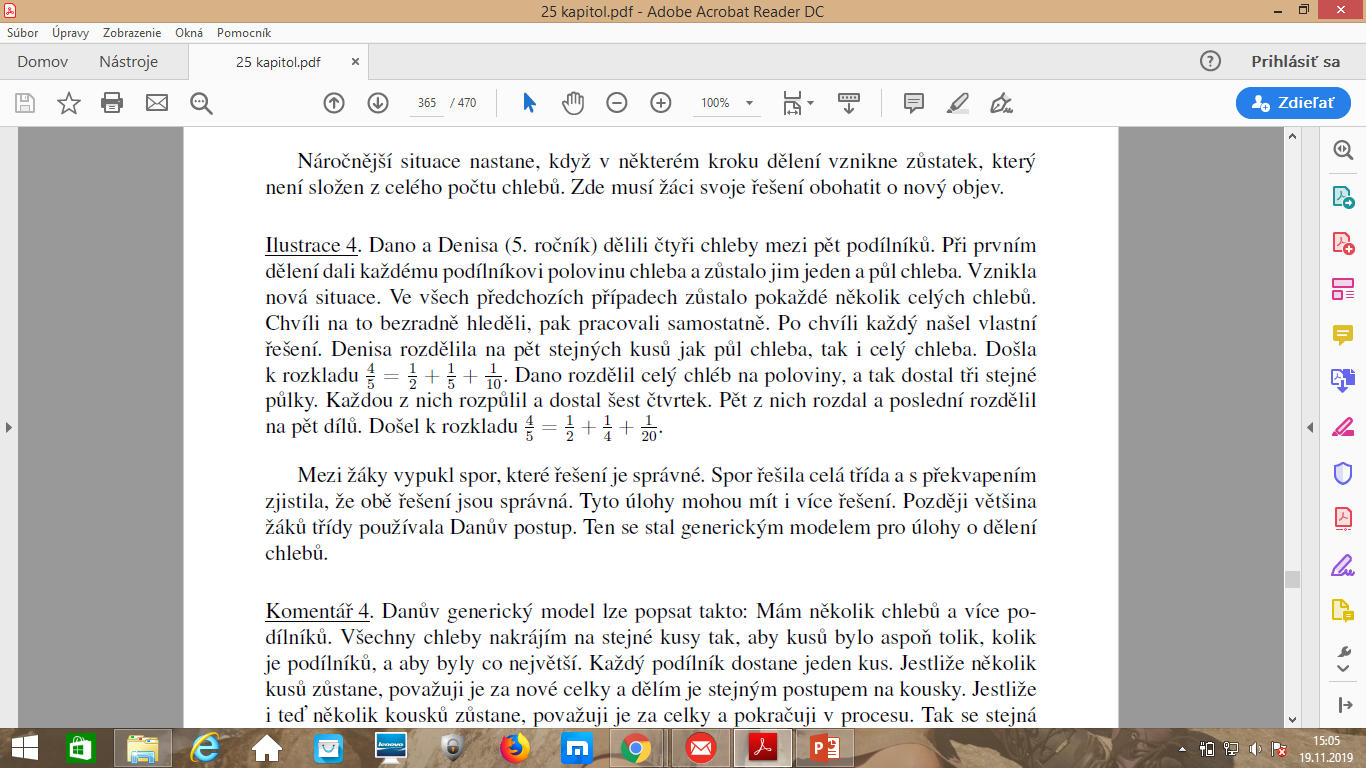 Spor - Ktoré riešenie je správne?
Reprezentácia zlomku
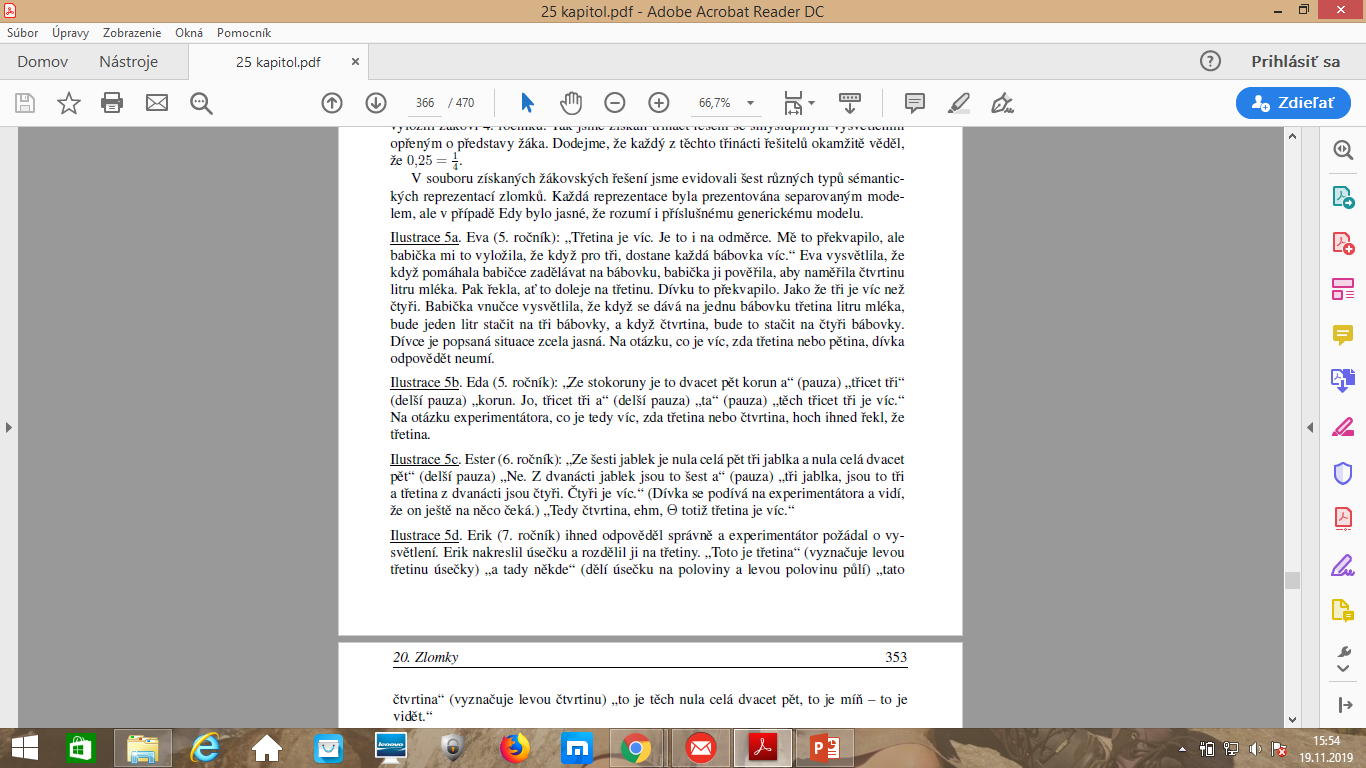  Veličina, separovaný model
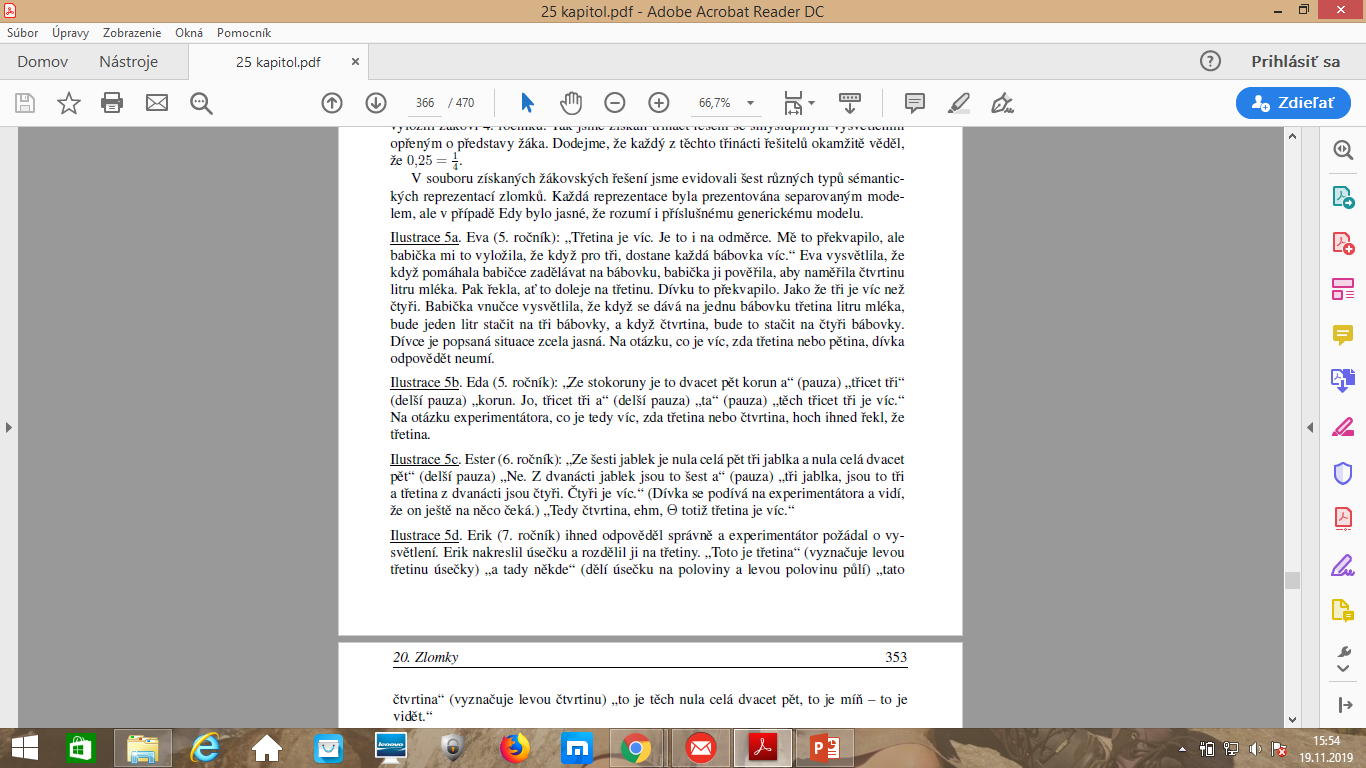 Generický model, Veličina 
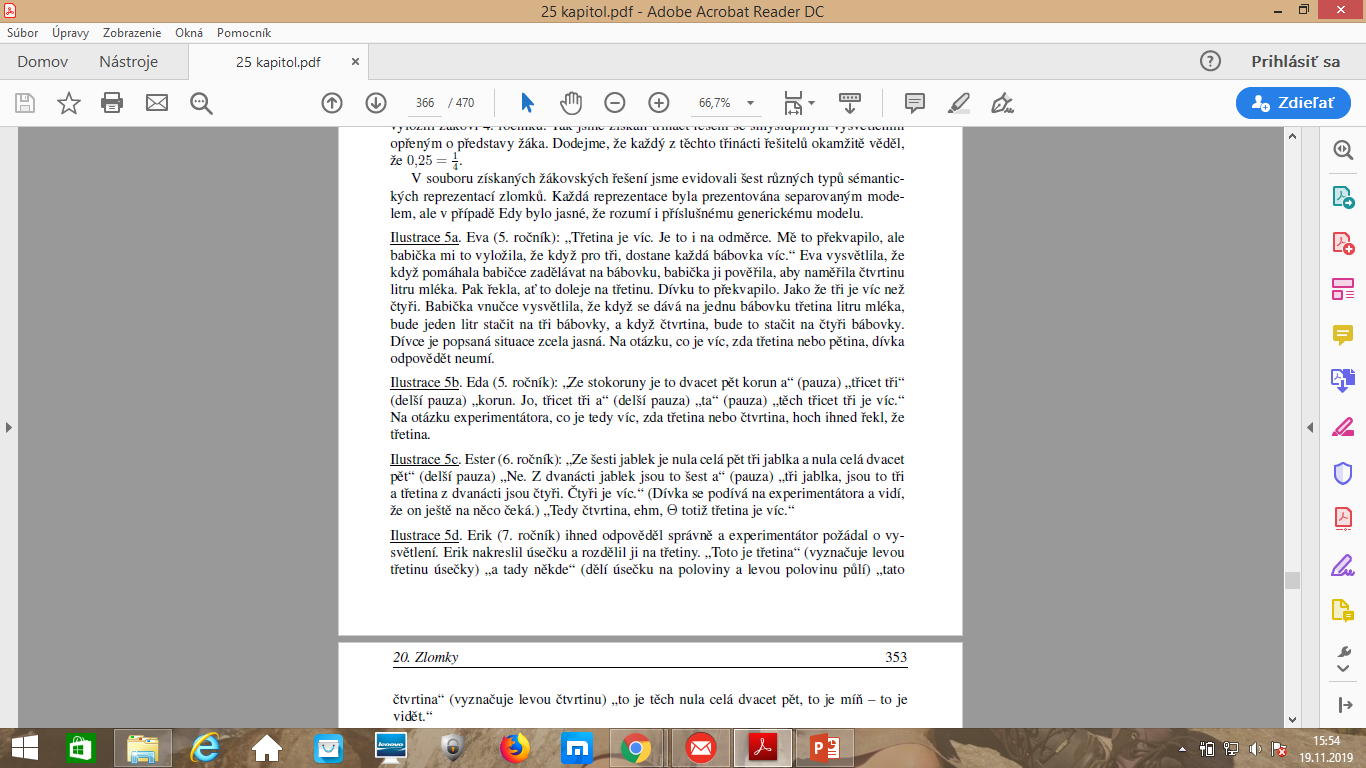  Počet,
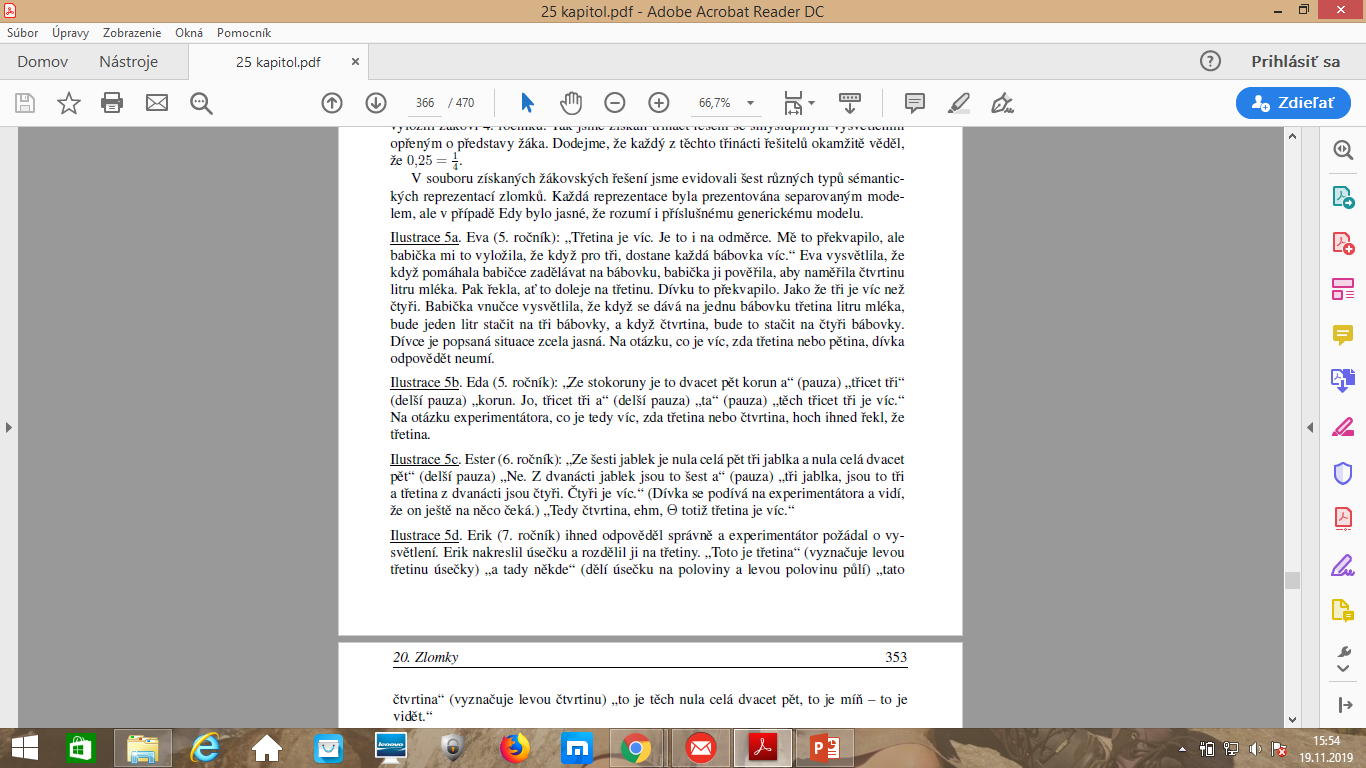 Tyč = úsečka,
	generický model
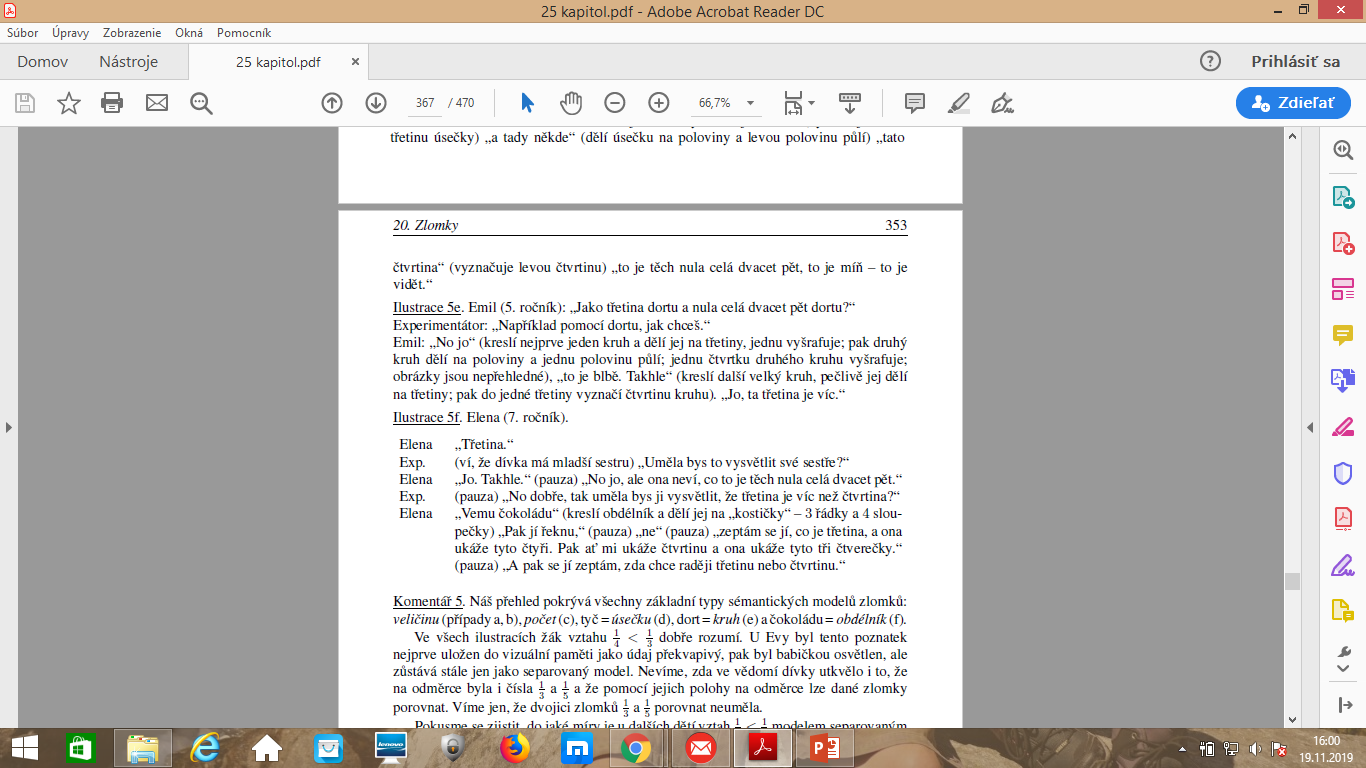 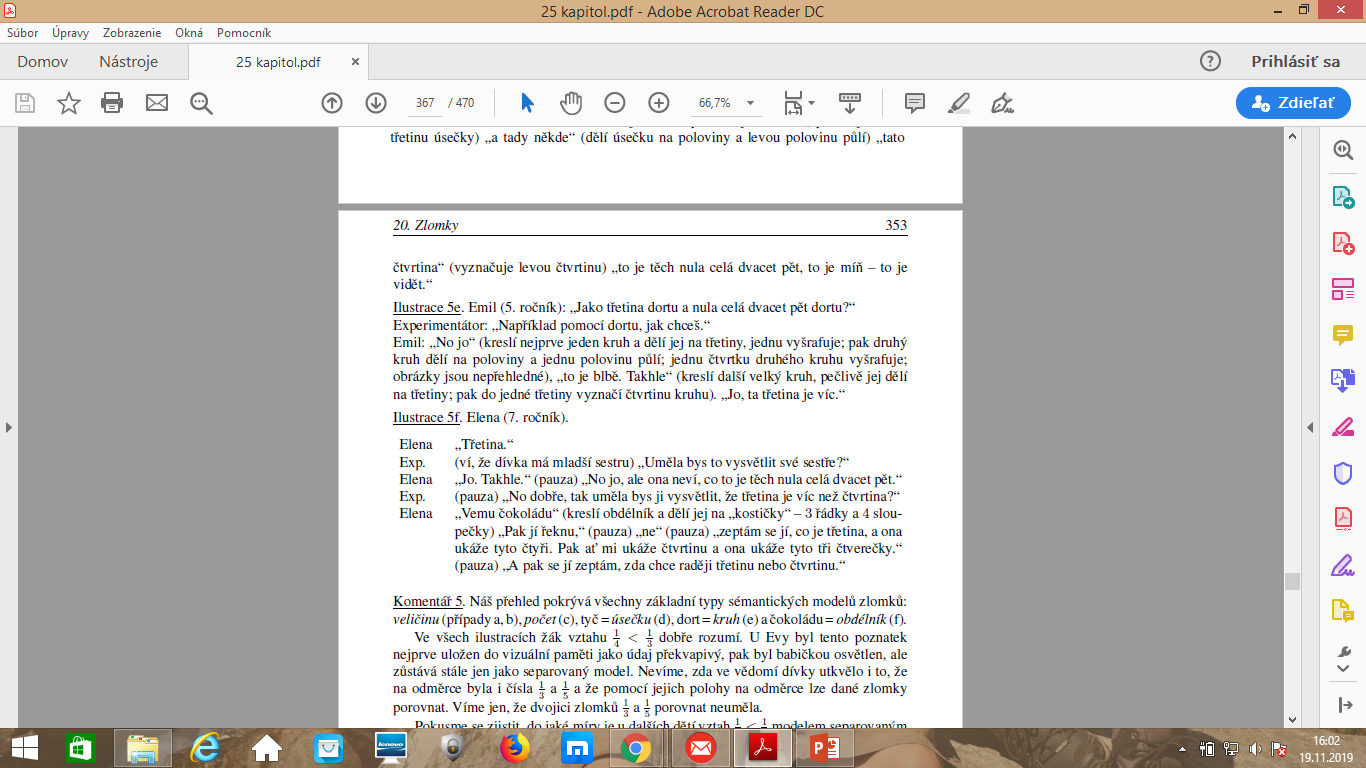 Separovaný model, 
Torta = kruh 
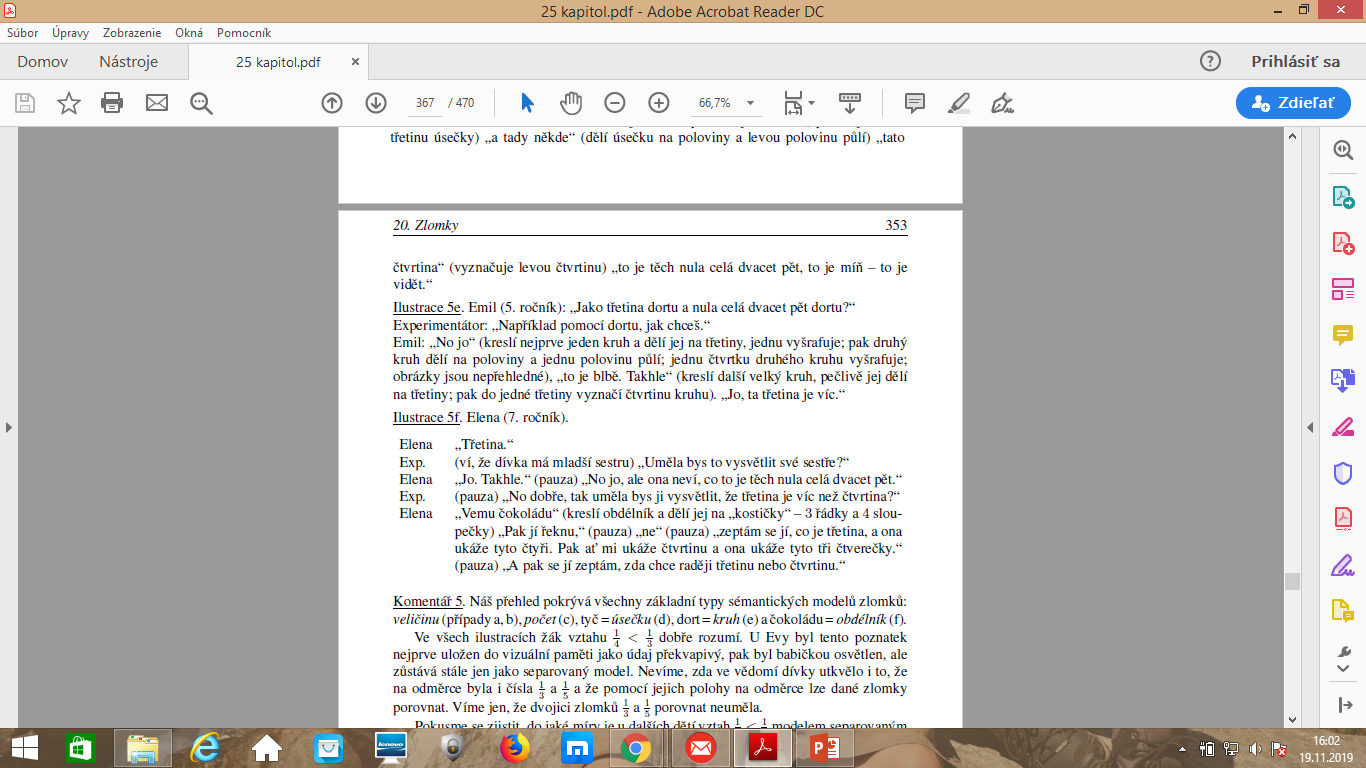 Čokoláda = obdĺžnik, 
	generický model  
	abstraktný poznatok
Príprava a realizácia experimentálneho vyučovania kmeňového zlomku
egyptské zlomky: 
           1) tvorba motivačného príbehu → tajomno a číselné zaujímavosti o pyramídach
		2) tvorba súboru úloh 

Motivačnej príprava: egyptský zápis čísel, rôzne úlohy (+, -, *)

 Využívalo sa násobenie zdvojovaním
167.13=
167      (1)
167 . 2 = 334        (2)
334 . 2 = 668        (4)
668 . 2 = 1336      (8)
Dvojkový rozklad 13 = 8 + 4+ 1
1336 + 668 + 167 = 2171
V terajšom jazyku: 167 . 13 = 167 . (23 + 22 + 20)
Žiaci boli motivovaní egyptským zápisom čísla a násobením
 6. ročník – Biland → vhľad do dvojkovej sústavy 




Ž dali každému ¼ koláča→  U menší počet rezov → Ž nenašli, jediné spravodlivé sú ¼
 U zadal novú úlohu → opakovanie  situácie → U svoje riešenie → Ž nezáujem, strata motivácie → delenie celku na časti obtiažne → predčasné ukončenie experimentu
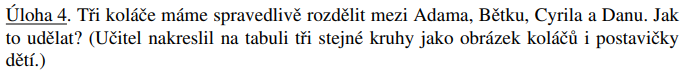 Hlavné dôvody neúspechu experimentu
Nevhodná formulácia úloh → neviedla Ž k očakávaným postupom riešenia
Použitie len obrázkových modelov → vystrihnúť z papiera
 Ž nemali potrebné znalosti nepripravenosť → m-tina z n-tiny je mn-tina
Klady experimentu
motivačná fáza
zoznámenie Ž s iným prístupom k aritmetike
 U získal nové skúsenosti
Záver
Ku konštrukcii pojmu zlomok je potrebná znalosť konceptu kmeňový zlomok
Zdôvodnenie zistenia : 
Experimentálne skúsenosti so Ž 9-14 ročnými
Paralela ontogenézy a fylogenézy 
Teória reifikácie a teórie separovaných a generických modelov

Zlepšenie výuky zlomkov → dlhodobé budovanie pojmu kmeňový zlomok v prvých 5 rokoch školskej výuky
Ďakujeme za pozornosť